Using Generative AI Tools
Imagination is All you Need
Michael A. Heroux
Michael Heroux.
AI and Scientific Computing: Opportunities, Challenges, and Uncertainties
https://maherou.github.io                           1
Generative AI Predictions in Quotes
Like with all technological revolutions, I expect there to be significant impact on jobs, but exactly what that impact looks like is very difficult to predict…I believe that there will be far greater jobs on the other side of this, and that the jobs of today will get better… 
Sam Altman

Generative AI is the key to solving some of the world’s biggest problems, such as climate change, poverty, and disease. It has the potential to make the world a better place for everyone. 
Mark Zuckerberg

Generative AI is the most powerful tool for creativity that has ever been created. It has the potential to unleash a new era of human innovation.
Elon Musk

What if the A.I. Boosters Are Wrong?
NY Times article on Daren Acemuglo predictions for modest growth
Michael Heroux.
AI and Scientific Computing: Opportunities, Challenges, and Uncertainties
https://maherou.github.io                           2
Theme 1: Helping You with Tedious Writing Tasks
OpenAI: BibTeX citations - Convert from MLA-style format
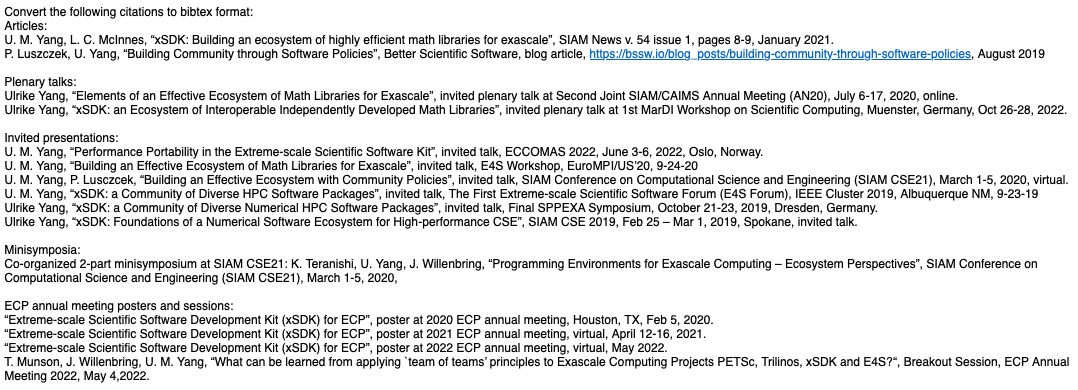 Michael Heroux.
AI and Scientific Computing: Opportunities, Challenges, and Uncertainties
https://maherou.github.io                           4
OpenAI: BibTeX citations - Convert from MLA-style format
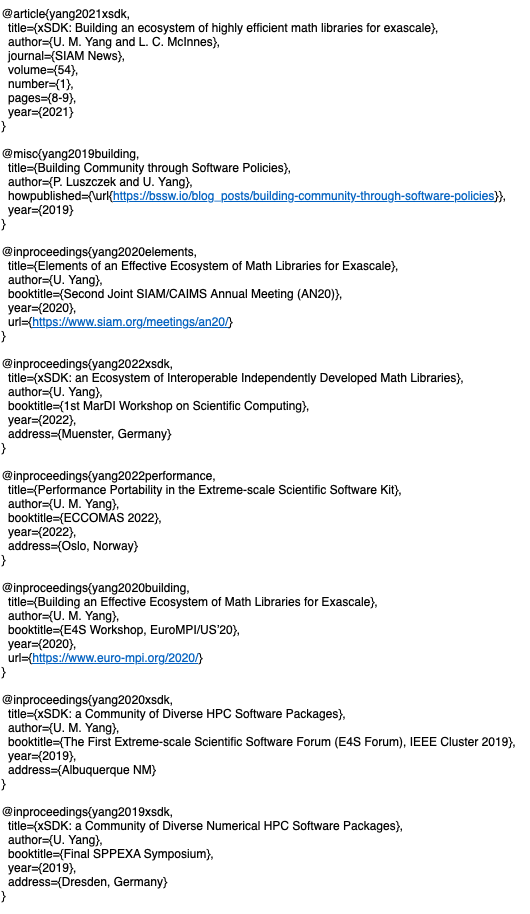 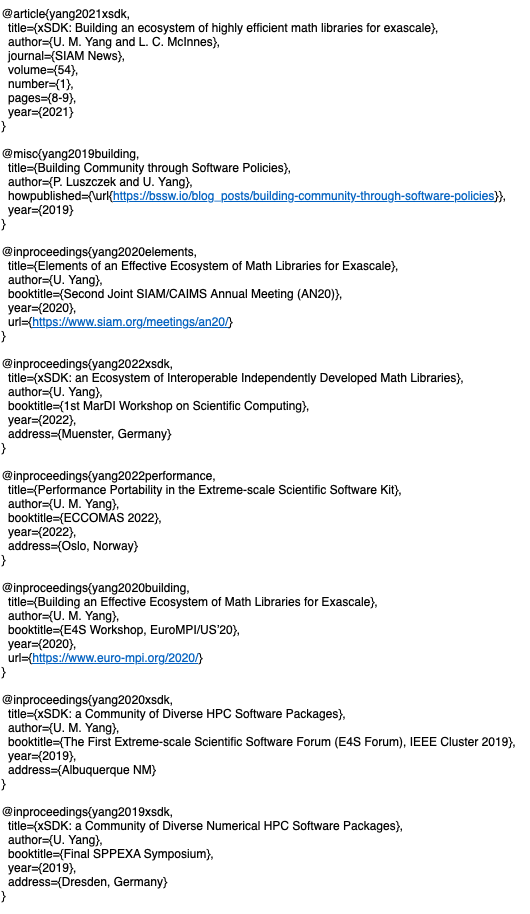 Michael Heroux.
AI and Scientific Computing: Opportunities, Challenges, and Uncertainties
https://maherou.github.io                           5
Tl;dr. Here is a WWW’04 conference paper abstract I use in a compact writing exercise, followed by the AI-generated Tl;dr version. I chose the abstract because it presents significant opportunities for improvement.
OpenAI
Tl;dr assistant
Original text:
We seek to gain improved insight into how Web search engines should cope with the evolving Web, in an attempt to provide users with the most up-to-date results possible. For this purpose we collected weekly snapshots of some 150 Web sites over the course of one year, and measured the evolution of content and link structure. Our measurements focus on aspects of potential interest to search engine designers: the evolution of link structure over time, the rate of creation of new pages and new distinct content on the Web, and the rate of change of the content of existing pages under search-centric measures of degree of change. Our findings indicate a rapid turnover rate of Web pages, i.e., high rates of birth and death, coupled with an even higher rate of turnover in the hyperlinks that connect them. For pages that persist over time we found that, perhaps surprisingly, the degree of content shift as measured using TF.IDF cosine distance does not appear to be consistently correlated with the frequency of content updating. Despite this apparent non-correlation, the rate of content shift of a given page is likely to remain consistent over time. That is, pages that change a great deal in one week will likely change by a similarly large degree in the following week. Conversely, pages that experience little change will continue to experience little change. We conclude the paper with a discussion of the potential implications of our results for the design of effective Web search engines.
Tl;dr version
The Web is constantly evolving, with new pages being created and old ones being deleted or modified. Search engines need to be able to cope with this changing landscape in order to provide users with the most up-to-date results possible. Our study found that the rate of change of Web content is much higher than the rate of change of the links that connect it. This means that search engines need to be able to adapt quickly to changes in the content of Web pages, in order to provide the most relevant and up-to-date results.
Michael Heroux.
AI and Scientific Computing: Opportunities, Challenges, and Uncertainties
https://maherou.github.io                           6
OpenAI Playground
Second-grader
Here is an opening paragraph for an article I wrote a few years ago, followed by the second-grader translation. Very interesting that the AI inserted the definition of exascale computing.
Prompt: 
Summarize this (my paragraph) for a second-grade student:The demands of massive concurrency and increased resilience required for effective exascale computing have led to claims that our existing approach to application programming must be replaced. In this article I argue that disruption is inevitable, but from the programming perspective will not require new languages or programming environments. Instead the disruption will be in application architecture, introducing a new control layer that will provide the concurrency, adaptability and resilience features we need in order to achieve effective exascale performance levels.
OpenAI Playground Generated Second-grader text:
The article is discussing how the way we currently write programs will have to change in order to be effective at exascale computing. Exascale computing is a type of computing where programs can use a billion billion calculations per second. This is different from our current approach, which the article claims will need to be replaced in order to be effective. The new way of writing programs will include a new control layer that provides features like concurrency, adaptability, and resilience.
Michael Heroux.
AI and Scientific Computing: Opportunities, Challenges, and Uncertainties
https://maherou.github.io                           7
Theme 1 Takeaways – Makes writing better, faster, cheaper
BibTeX – Easy tedious work
Compact writing – Summarize/Tl;dr
Translation for different audiences – 2nd grader
Companion for all writing activities
Michael Heroux.
AI and Scientific Computing: Opportunities, Challenges, and Uncertainties
8
Theme 2: Upscaling Your Technical Skills
Bootstrapping a scripting tool – Step 1: Ask for advice
What is a good way to extract metadata from a GitHub repo?
The best way to extract metadata from a GitHub repo is to use the GitHub API. It provides a range of endpoints that allow you to access information about the repo, such as the number of commits, pull requests, releases, and other metadata. You can also use the GitHub GraphQL API to query more specific information.
Michael Heroux.
AI and Scientific Computing: Opportunities, Challenges, and Uncertainties
https://maherou.github.io                           10
Write a script to extract basic activity information from the Trilinos GitHub repo
#!/usr/bin/env python3

import requests

# Enter your GitHub personal access token here
token = '<YOUR_TOKEN_HERE>'

# The GitHub repository to query
repo = 'trilinos/Trilinos'

# Get the list of commits
url = f'https://api.github.com/repos/{repo}/commits'
headers = {'Authorization': f'token {token}'}
response = requests.get(url, headers=headers).json()

# Print the commit count
print(f'Commit count: {len(response)}')

# Get the list of pull requests
url = f'https://api.github.com/repos/{repo}/pulls'
headers = {'Authorization': f'token {token}'}
response = requests.get(url, headers=headers).json()

# Print the pull request count
print(f'Pull request count: {len(response)}')

# Get the list of releases
url = f'https://api.github.com/repos/{repo}/releases'
headers = {'Authorization': f'token {token}'}
response = requests.get(url, headers=headers).json()

# Print the release count
print(f'Release count: {len(response)}')
Step 2: Generate script
Michael Heroux.
AI and Scientific Computing: Opportunities, Challenges, and Uncertainties
https://maherou.github.io                           11
Step 3: Learn about token
How do I determine my github personal access token?
To generate a GitHub personal access token, you must first log in to your GitHub account. Once logged in, go to your Settings page, select “Developer settings” from the left sidebar, and then “Personal access tokens”. On the next page, click “Generate new token”. You will then be prompted to give your token a name and select the scopes for which the token will be granted access. Once you have set your token’s name and scopes, click “Generate token”. Your token will then be displayed on the next page.
Michael Heroux.
AI and Scientific Computing: Opportunities, Challenges, and Uncertainties
https://maherou.github.io                           12
Step 4: Experiment
Write a github API python script to list the contributors and number of commits to a github repo with user provided name
import requests
import json

# Get the user input
user_input = input("Please enter the GitHub repo name: ")

# API call to get the list of contributors
url = "https://api.github.com/repos/{}/contributors".format(user_input)
r = requests.get(url)

# Parse the response
data = json.loads(r.text)

# Print the result
print("List of Contributors and Number of Commits to {}".format(user_input))
for contributor in data:
    print("{}: {}".format(contributor['login'], contributor['contributions']))
Michael Heroux.
AI and Scientific Computing: Opportunities, Challenges, and Uncertainties
https://maherou.github.io                           13
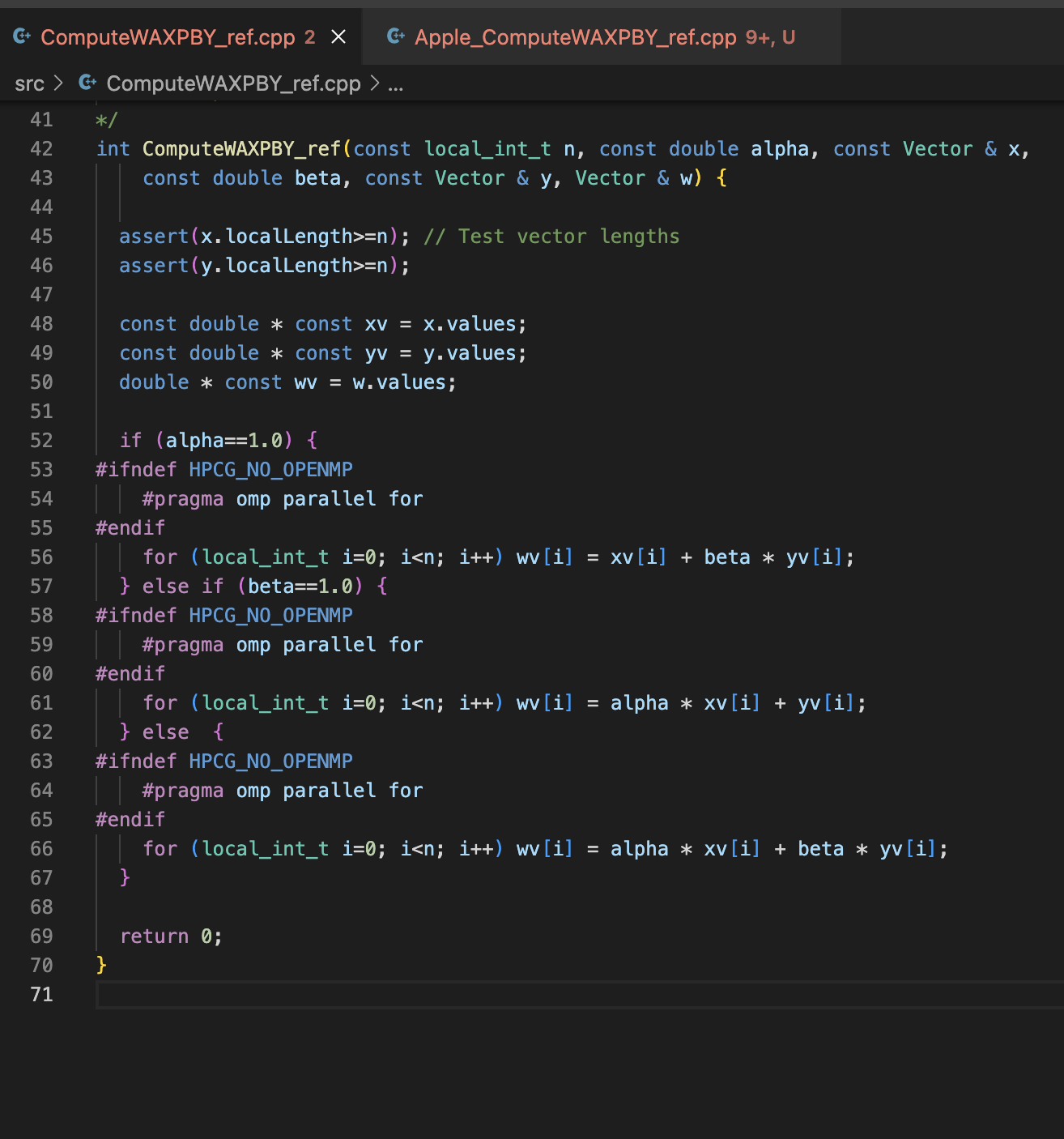 VSCode+Copilot
HPCG Benchmark WAXPBY Kernel
VSCode with GitHub Copilot Plugin

Copilot aware of complete HPCG code base
Copilot also trained on many specialized APIs:
Intel Vector ISA
Kokkos Performance Portability API
Apple, HIP, etc...
Copilot generates equivalent versions of C++ code
Comment starts the generation process
14
VSCode+Copilot
HPCG Benchmark WAXPBY Kernel
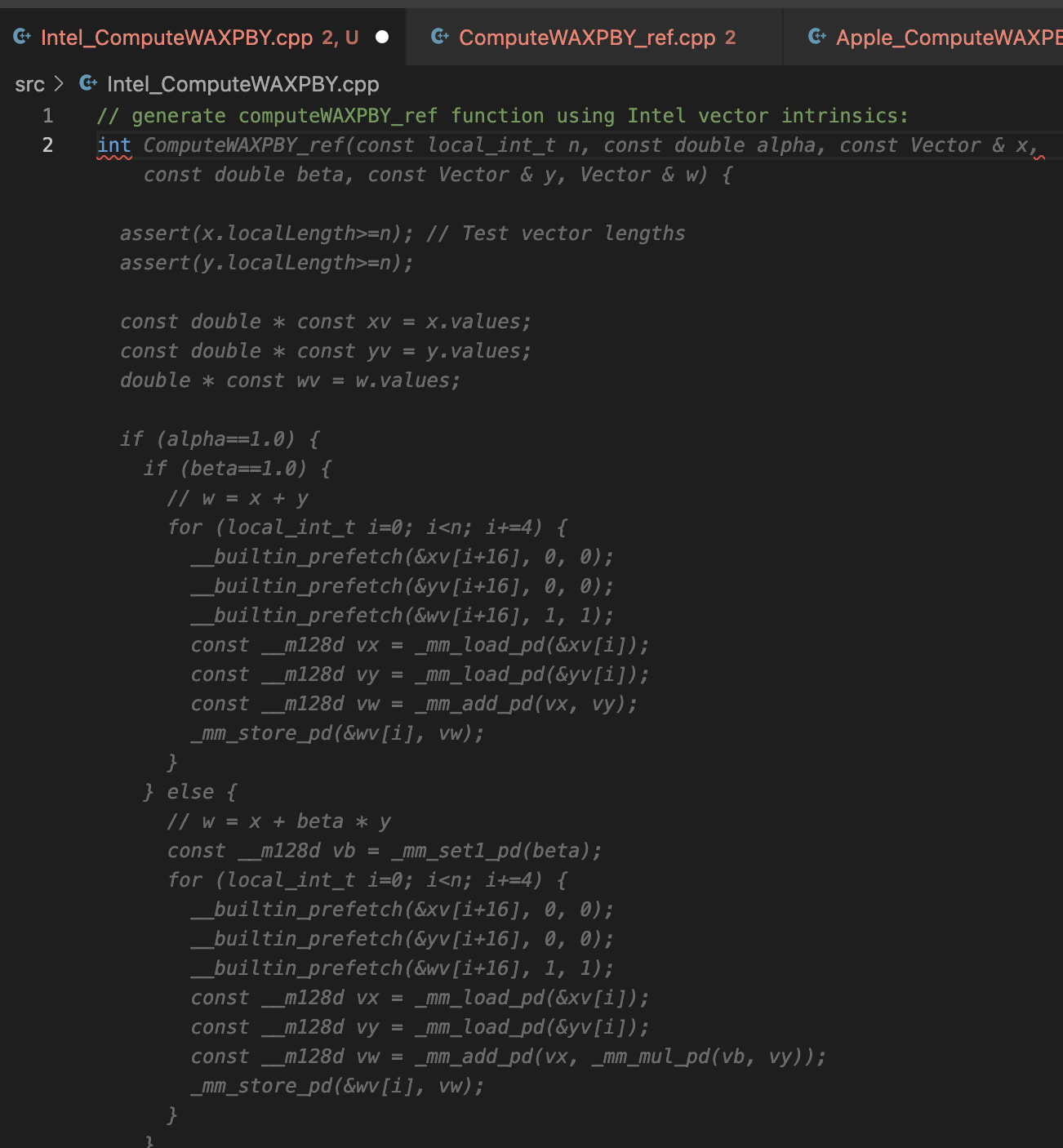 VSCode with GitHub Copilot Plugin

Type comment (green text)
Wait for Copilot to generate code
Tab to accept
15
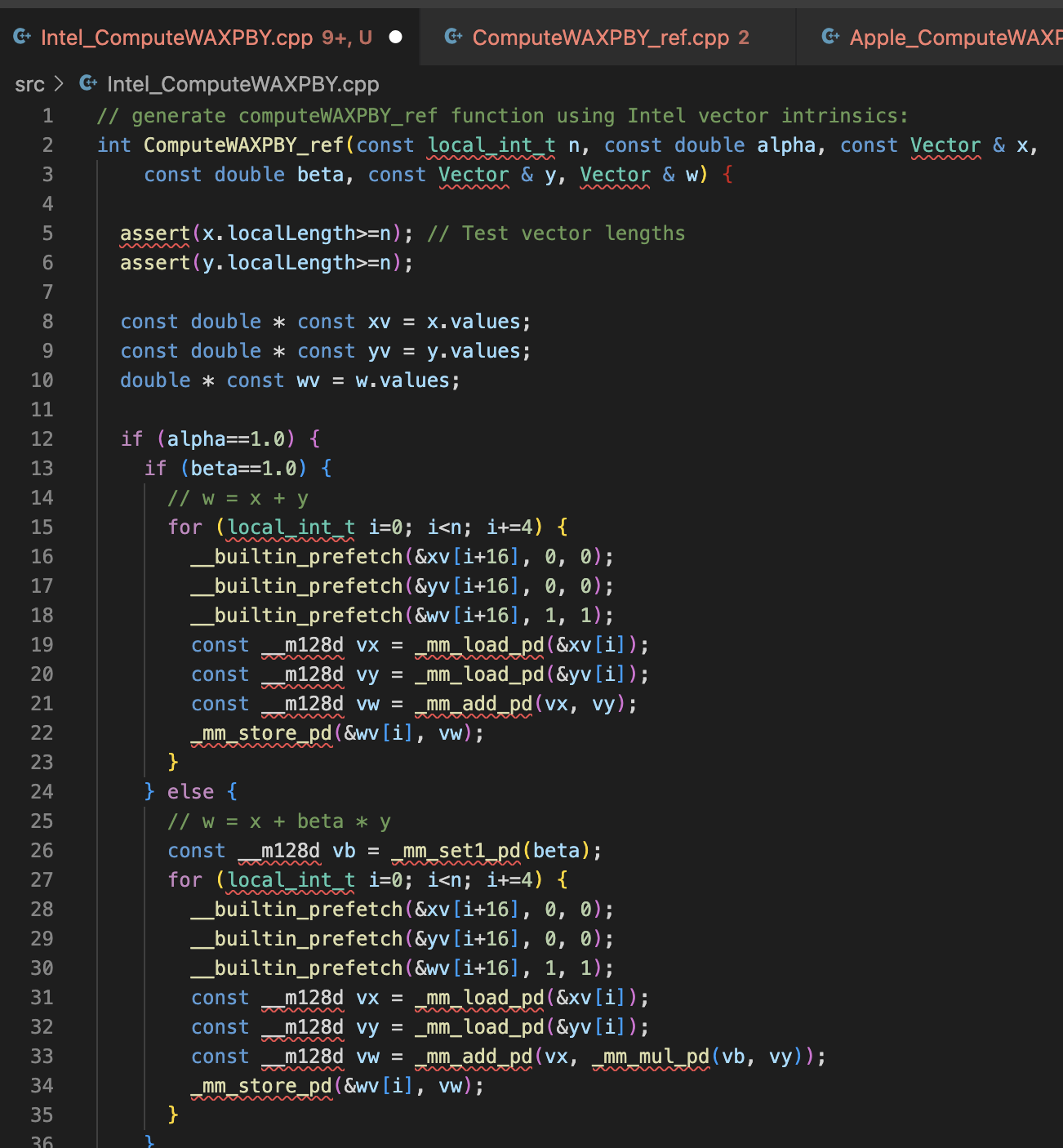 VSCode+Copilot
HPCG Benchmark WAXPBY Kernel
16
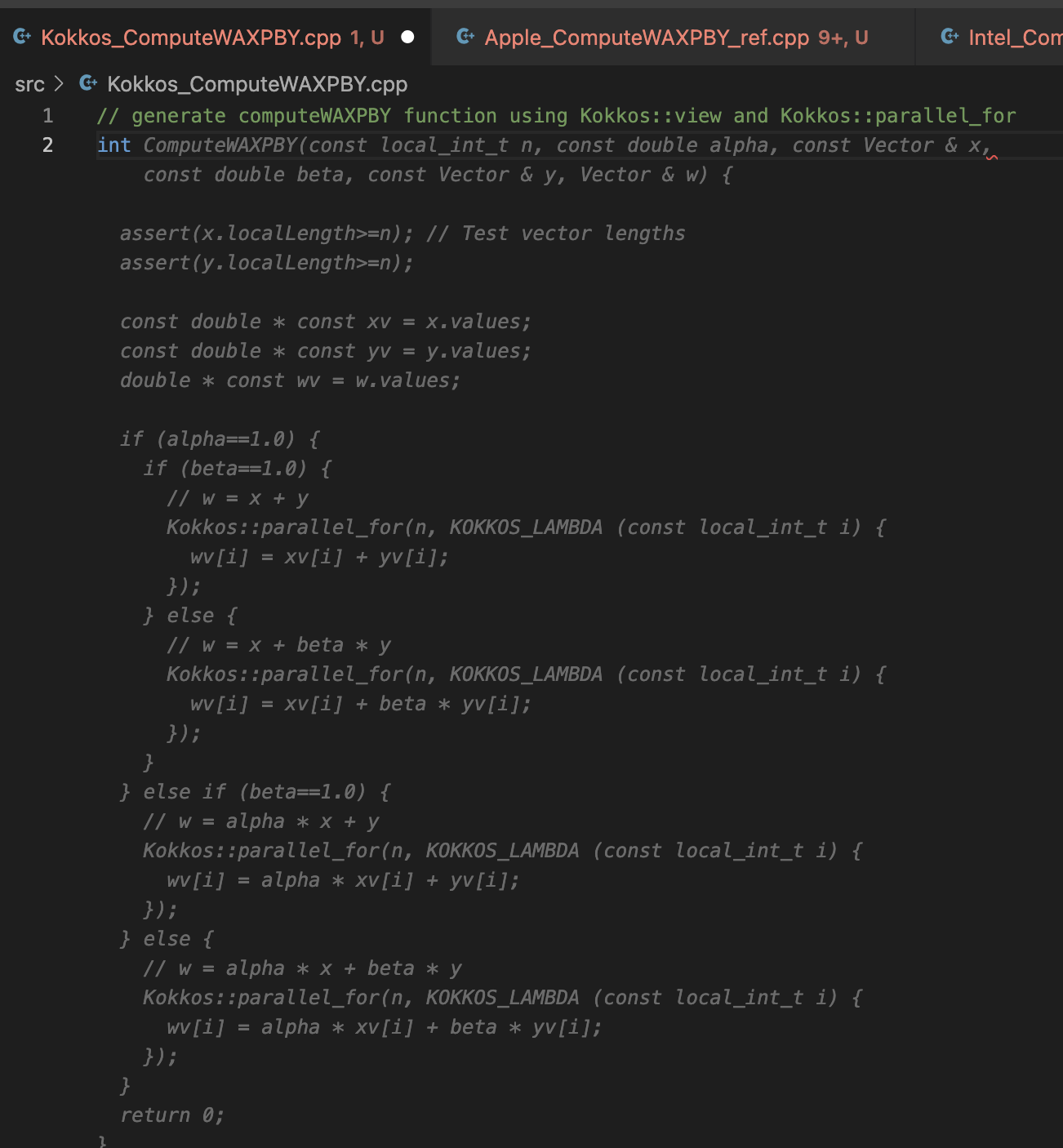 VSCode+Copilot
HPCG Benchmark WAXPBY Kernel
VSCode with GitHub Copilot Plugin

Same approach for Kokkos
17
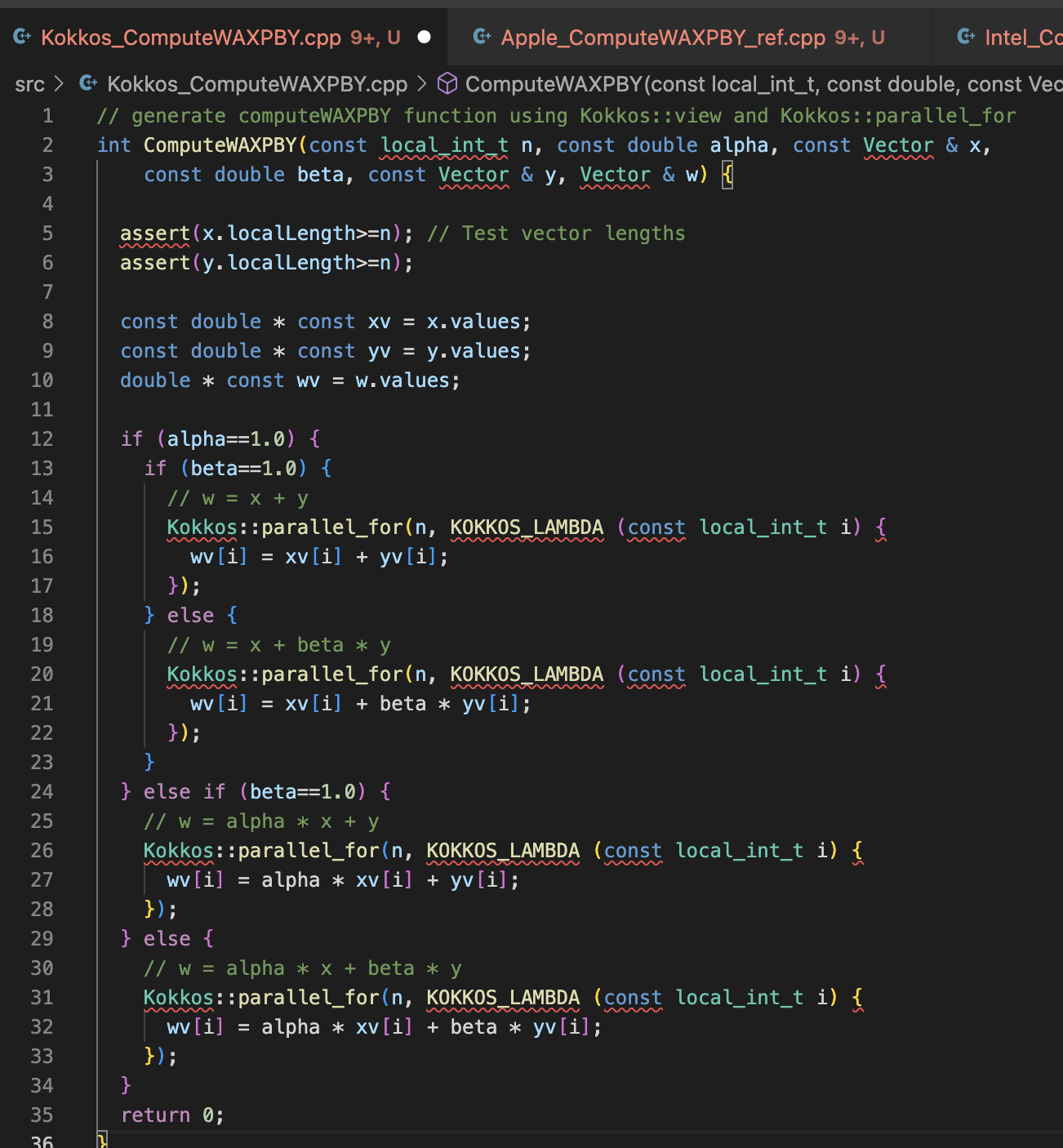 VSCode+Copilot
HPCG Benchmark WAXPBY Kernel
18
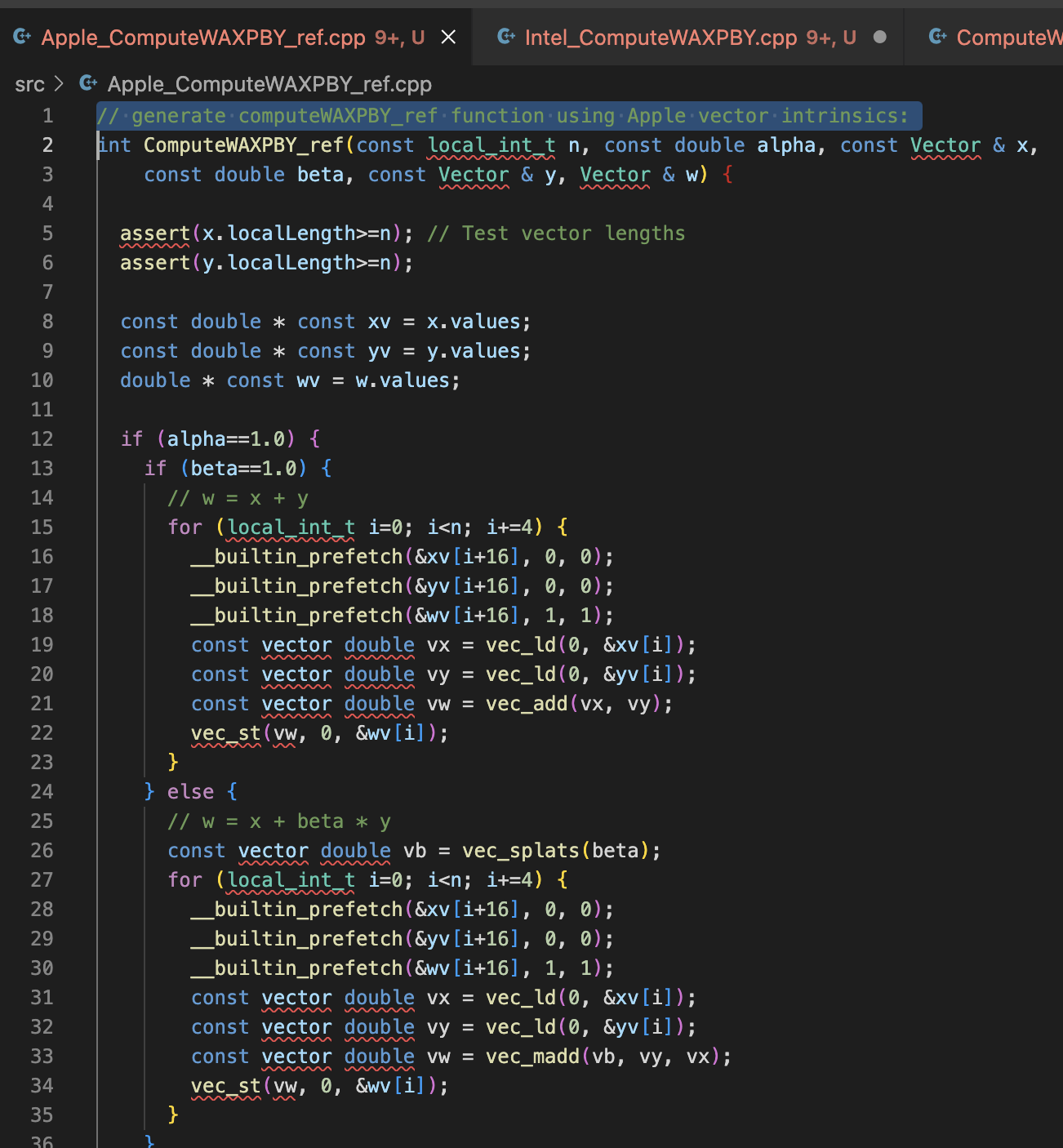 VSCode+Copilot
HPCG Benchmark WAXPBY Kernel
VSCode with GitHub Copilot Plugin

Same approach for Apple ISA
And so on
19
VSCode+Copilot+Grammarly+ChatGPT for LaTeX
VSCode with:
LaTeX Workshop plugin
GitHub Copilot plugin
Grammerly plugin
ChatGPT plugin
Makes an awesome writing environment:
Syntax-aware
Text predicting – including LaTeX syntax
Bug-free compilation
And much more..
20
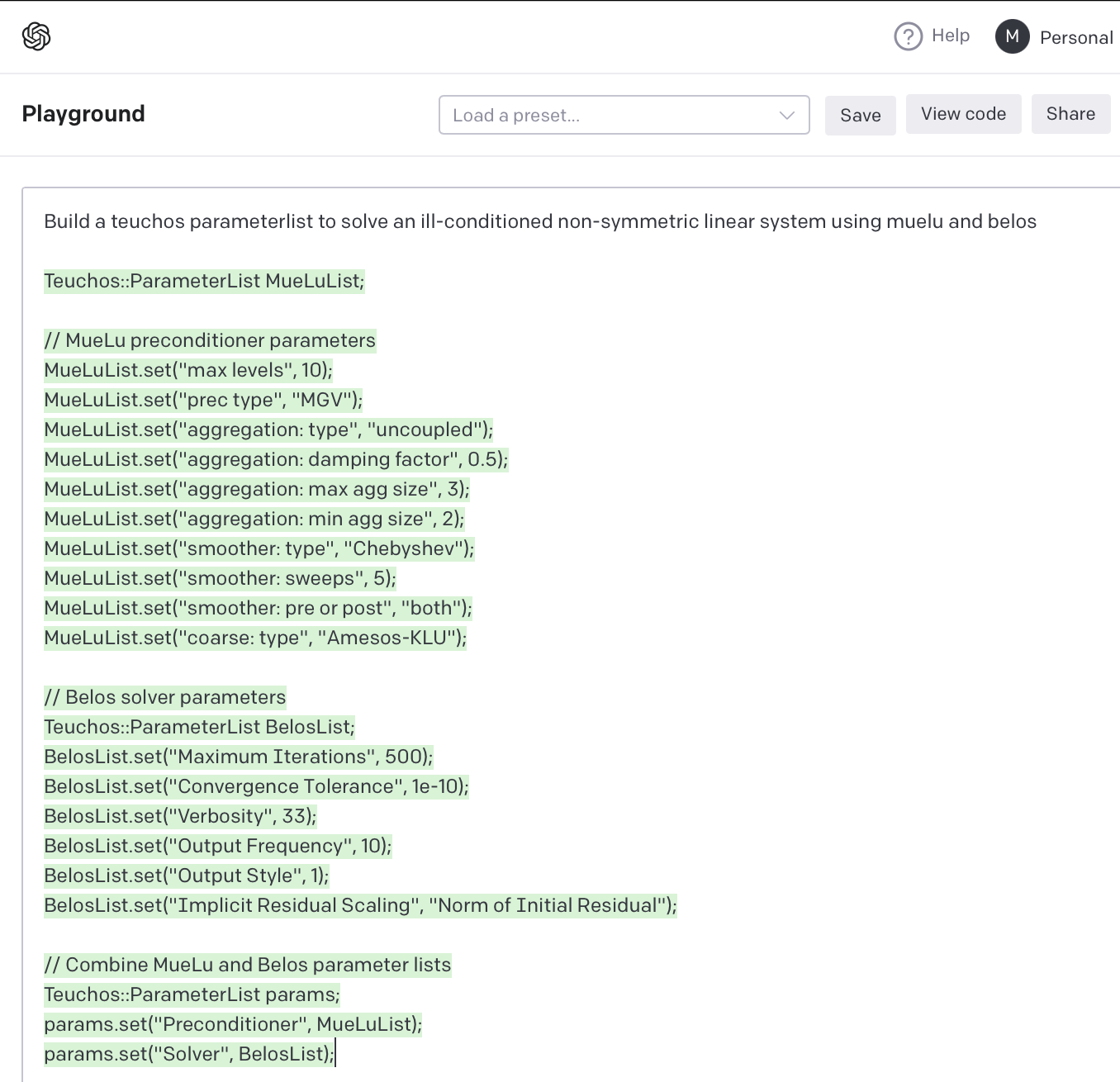 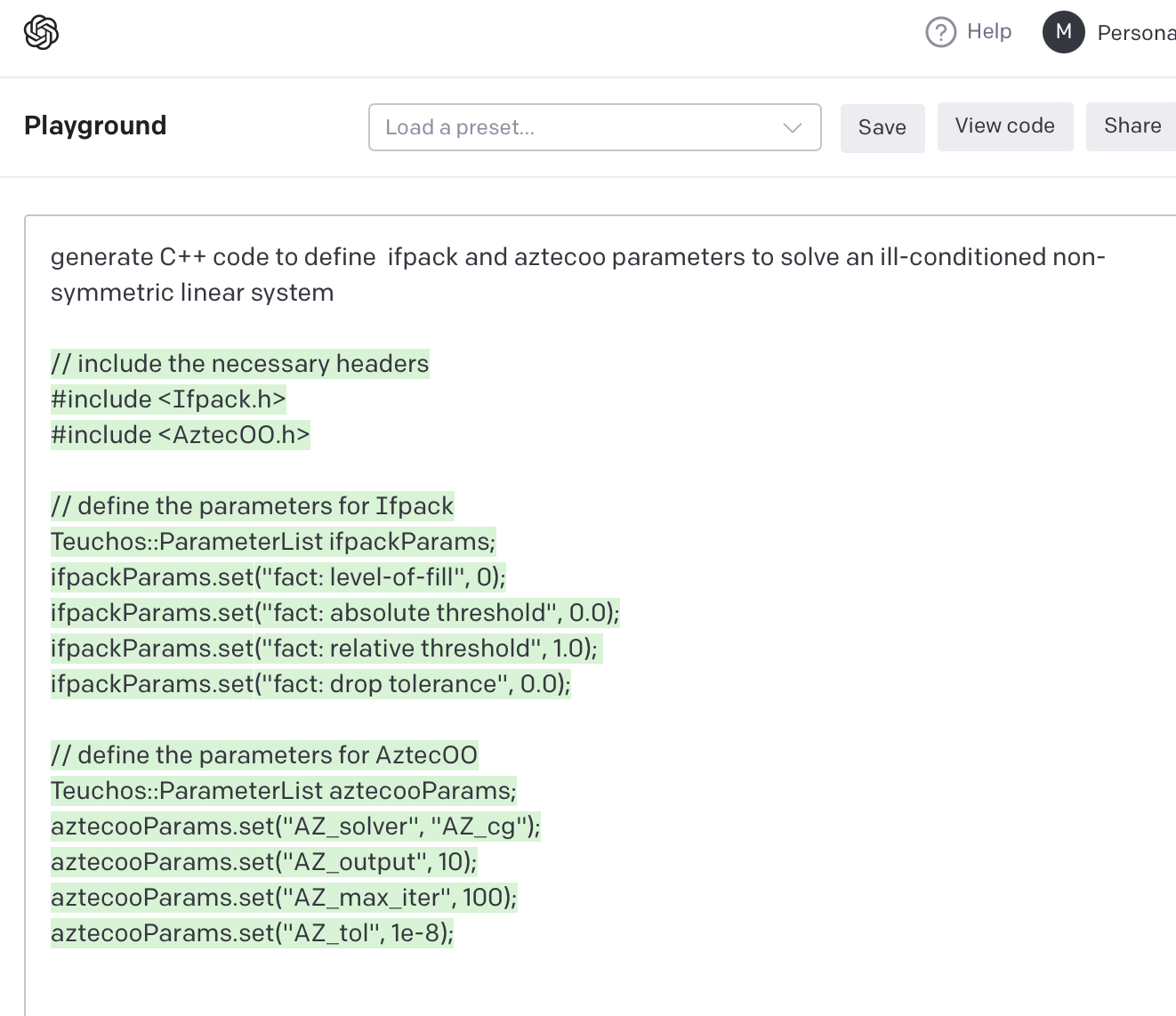 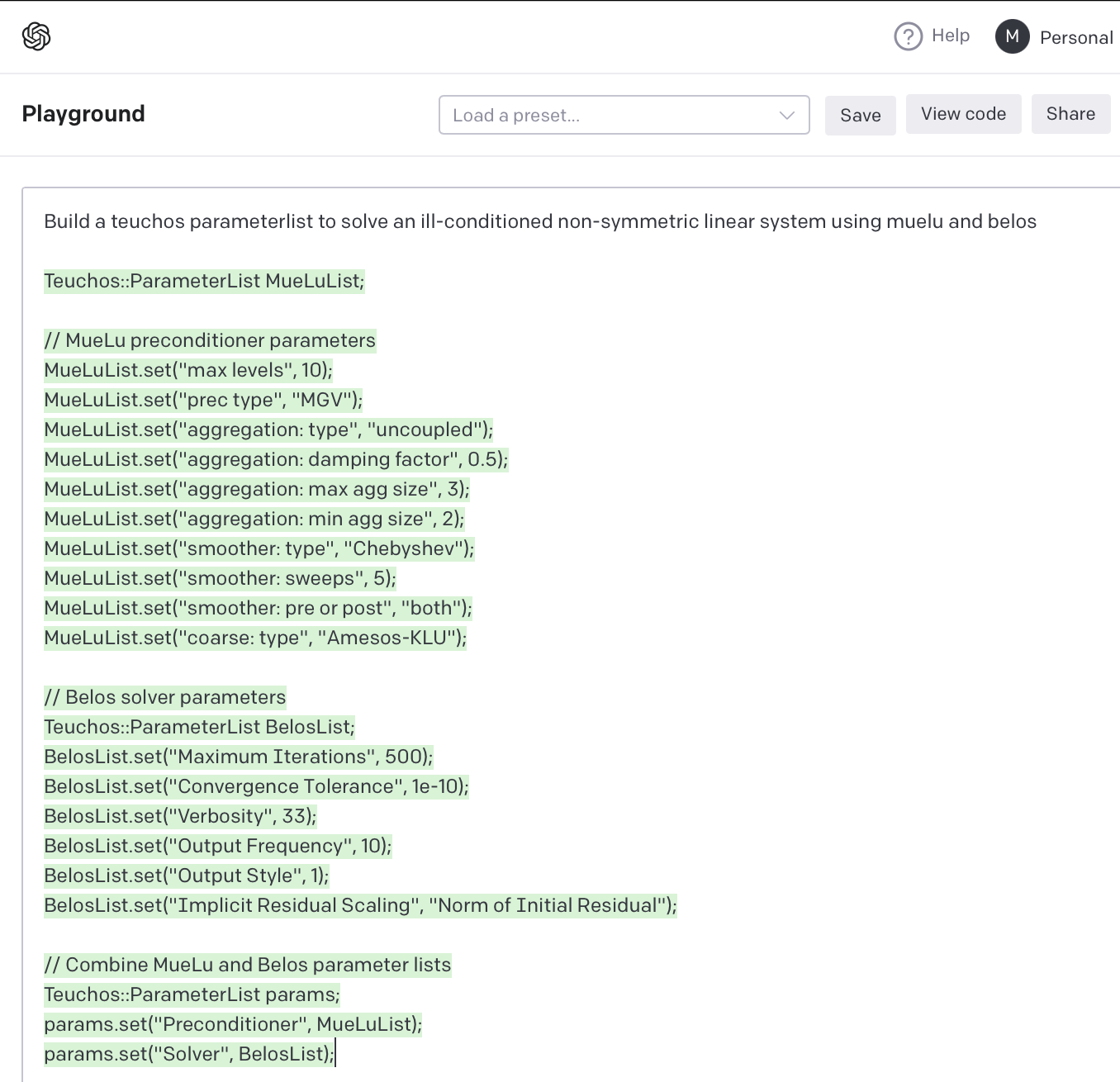 OpenAI
AztecOO Belos Parameters
AI and Scientific Computing: Opportunities, Challenges, and Uncertainties
21
21
OpenAI
More specific prompts
Writing detailed prompts help to produce more usable content
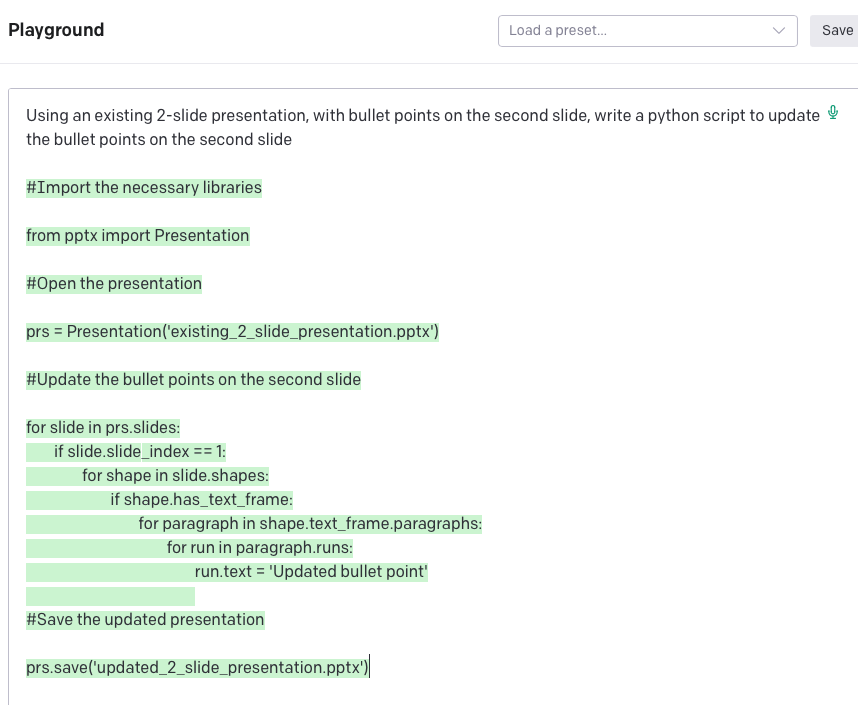 Michael Heroux.
AI and Scientific Computing: Opportunities, Challenges, and Uncertainties
https://maherou.github.io                           22
Advice on floating point arithmetic
Understood the topic
Comparison with double-double
How to perform double-double with FMA
Arithmetic complexity
Memory complexity
Not to count in-register read/write
Explained results step by step
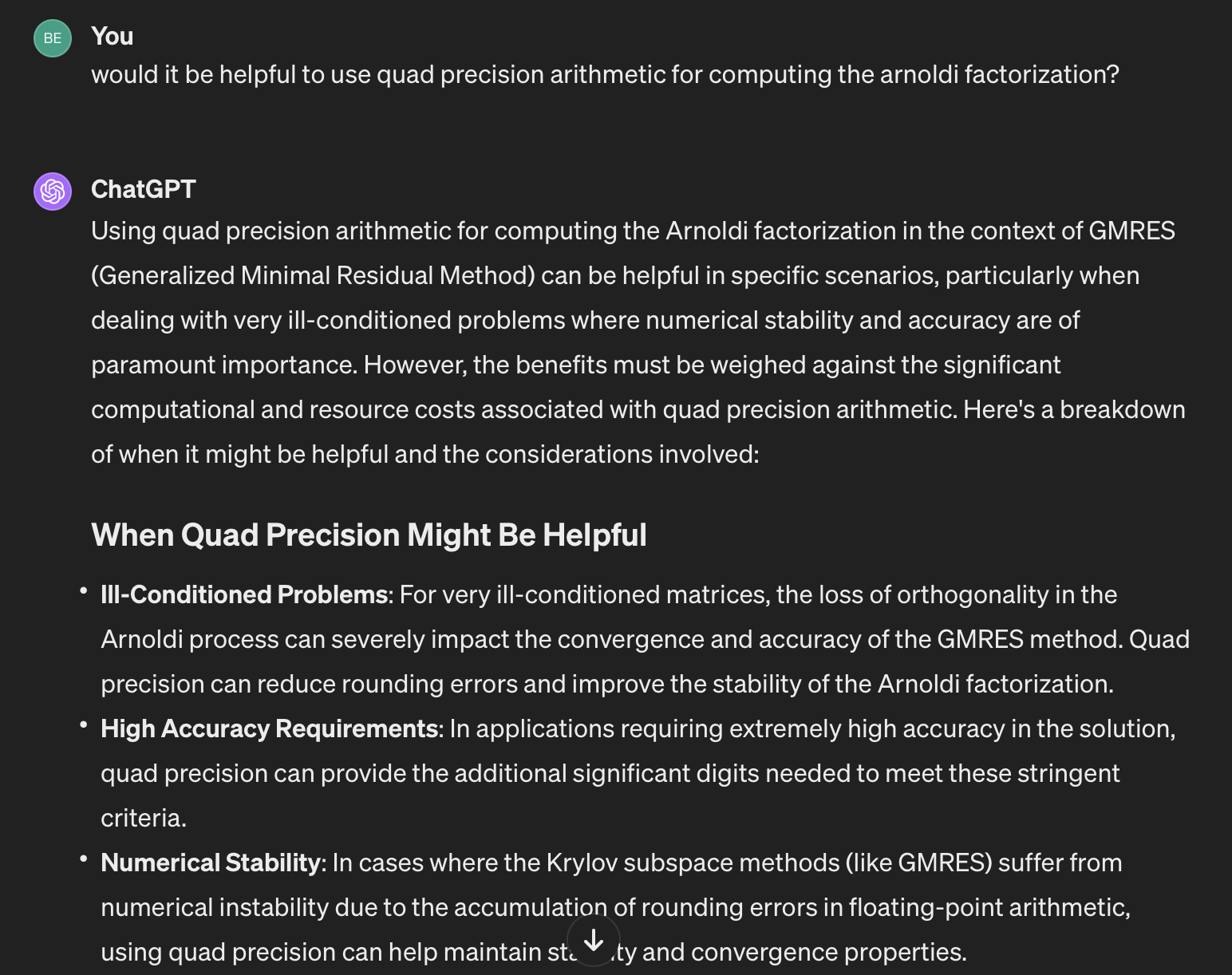 Michael Heroux.
AI and Scientific Computing: Opportunities, Challenges, and Uncertainties
https://maherou.github.io                           23
Theme 2 Takeaways: Upscaling your tech skills AI Tools Transform our ability to work with algorithms and software
Script APIs: Makes possible the use of GitHub API example:
Go from no knowledge to a working meta-data access script in 15 minutes (with help from StackOverflow)
Device-specific APIs: WAXPBY generic C++ kernel:
Generate starter versions for Intel/Apple vector ISA, Kokkos, and more
Accelerates transition to Kokkos
Perhaps increases tolerance for code divergence?
Scientific library APIs: Trilinos (AztecOO, Ifpack, Muelu, Belos)
Generate starter parameter lists
Generate library calls 
Can change how we ramp up new user
Algorithm exploration: Reason about algorithmic choices
Explain algorithmic trade-offs
Provide starter code
Michael Heroux.
AI and Scientific Computing: Opportunities, Challenges, and Uncertainties
https://maherou.github.io                           24
Theme 3: Changing the Research Enterprise
Lessons from a Computer Science Capstone Course
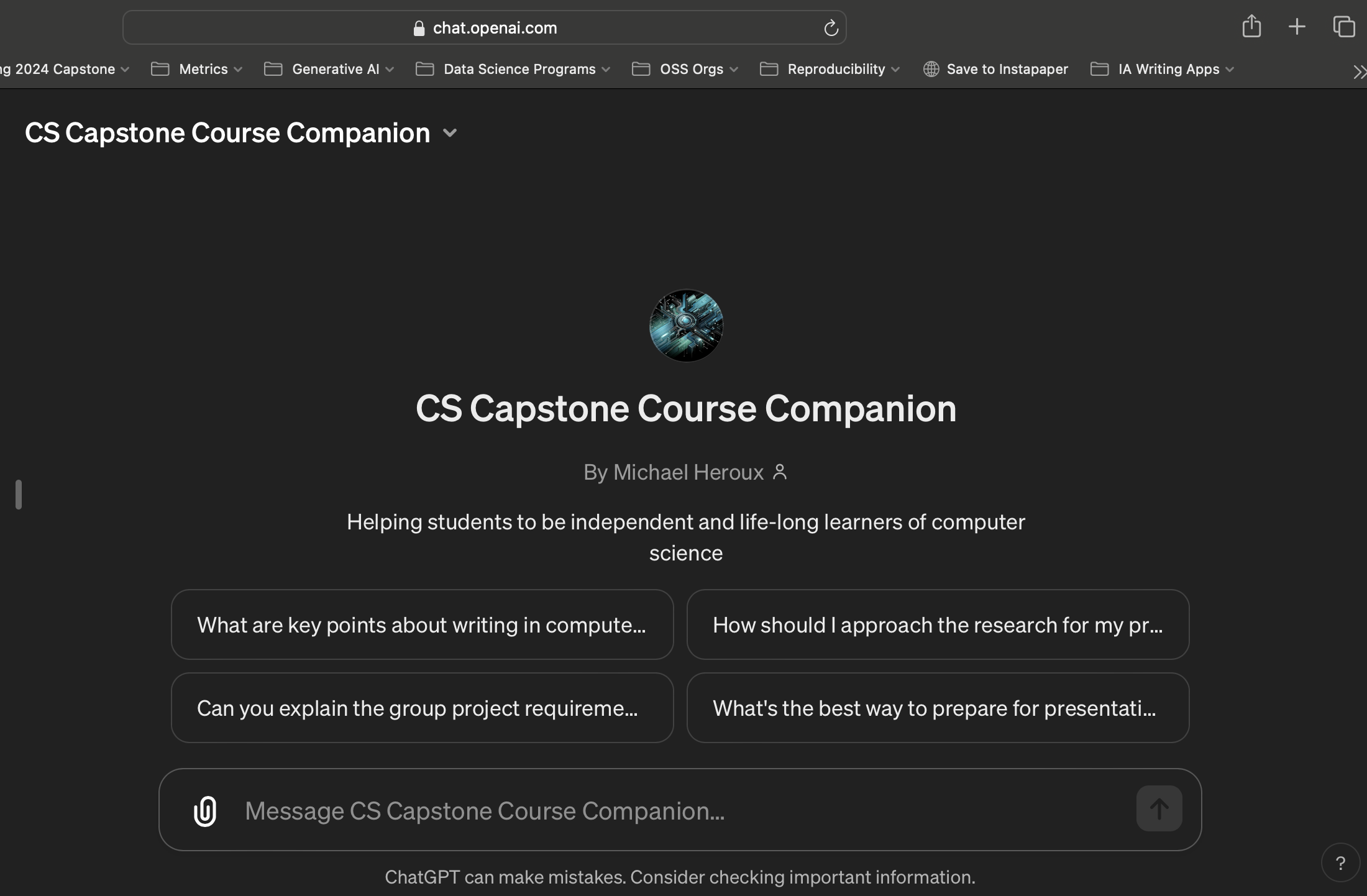 Lesson1: Custom GPTs
Capstone Course Companion GPT
ChatGPT + Course Handbook
Becomes “virtual me”
Generates “new ideas” (lit search vs survey)
Form of Retrieval-augment generation (RAG)
Used by my students for many interactions
Concept useful for “exporting/importing” expertise: Virtual tutors, flipped classrooms, and more
Michael Heroux.
AI and Scientific Computing: Opportunities, Challenges, and Uncertainties
https://maherou.github.io                           26
Lesson 2: Scenarios
Scenarios: Using Personas with Contexts
Michael Heroux.
AI and Scientific Computing: Opportunities, Challenges, and Uncertainties
https://maherou.github.io                           27
Sample Scenarios-Personas-Contexts
Michael Heroux.
AI and Scientific Computing: Opportunities, Challenges, and Uncertainties
https://maherou.github.io                           28
Scenario: Suggest capstone course research topic---- Copy and paste into our Capstone Course Companion GPT ----
Prompt
Based on the following information about me, generate a list of 3 possible research topics for the state-of-the-field project that I could pursue that would help me succeed in the course

My coursework: Intro to computer science, software development, algorithms, computer organization, databases, computer ethics, agile software development, differential and integral calculus, intro psychology, intro social science
My Interests: Computer gaming, chess, baseball, new ideas in technology
Things I don’t find interesting: Cooking, sophisticated movies, loud music 

Give me details about why each topic would be a good choice.  Give me specific details about what algorithms I would need to learn to do a good job
Michael Heroux.
AI and Scientific Computing: Opportunities, Challenges, and Uncertainties
https://maherou.github.io                           29
Companion GPT responseBased on your coursework and interests, here are three potential research topics for your state-of-the-field project in the CSCI 373 course, along with justifications and relevant algorithms you would need to learn:
Artificial Intelligence in Computer Gaming:
Relevance: Your interest in computer gaming aligns perfectly with this topic. The field of AI in gaming is rapidly evolving and offers a plethora of research opportunities.
Coursework Connection: Your background in algorithms and software development will be crucial in understanding and developing AI systems for games.
Algorithms to Learn:
Pathfinding Algorithms (e.g., A*, Dijkstra’s algorithm) for NPC movement.
Decision Trees and Machine Learning algorithms for adaptive and intelligent NPC behavior.
Reinforcement Learning for dynamic game balancing and NPC skill adjustment.

Data Analysis in Sports: A Focus on Baseball:
Relevance: Merging your interest in baseball with your computing skills could lead to fascinating insights in sports analytics, a field that's gaining immense popularity.
Coursework Connection: Your knowledge from databases, algorithms, and introductory courses in social sciences and psychology could be valuable in understanding and analyzing player statistics, team strategies, and fan psychology.
Algorithms to Learn:
Regression Analysis and Time Series Analysis for performance prediction and trend analysis.
Clustering Algorithms (e.g., K-Means) for player segmentation based on performance metrics.
Association Rule Learning for discovering interesting relations between different statistics.
Chess Engine Development and Optimization:
Relevance: As a chess enthusiast, you would find it rewarding to delve into the computational aspects of chess engines, exploring how computers simulate and strategize the game.
Coursework Connection: Your skills in algorithms and computer organization would be directly applicable in understanding and improving chess engine performance.
Algorithms to Learn:
Minimax Algorithm with Alpha-Beta Pruning for decision-making in chess.
Evaluation Functions for assessing chessboard positions.
Machine Learning techniques for strategic play based on historical game data.


Each of these topics leverages your academic background and personal interests, providing a rich ground for a comprehensive and engaging state-of-the-field project. The specific algorithms mentioned are integral to these areas and will enhance your understanding and ability to conduct in-depth research.
Michael Heroux.
AI and Scientific Computing: Opportunities, Challenges, and Uncertainties
https://maherou.github.io                           30
Lesson 3: Editing content to match writing goals
Virtual assistant responseBased on the analysis of your paper, here are specific areas of improvement aligned with the capstone course requirements:
1. Reduce Grandiose Language (Rule #1): The paper occasionally uses grandiose language (e.g., "revolutionize diagnostic procedures", "monumental leap"). While it's important to emphasize the significance of your topic, try to present information in a more academic and less marketing-oriented tone.
2. Clarify and Define Terms (Rule #3): Ensure all technical terms and acronyms are clearly defined when first introduced. For example, terms like "Sensitivity Encoding (SENSE)" and "Generalized Autocalibrating Partially Parallel Acquisitions (GRAPPA)" should be explained in simple terms to ensure clarity.
3. Avoid Over-Dramatization (Rule #4): The paper occasionally leans towards dramatic language (e.g., "groundbreaking", "transformative approach"). Aim for more objective and precise wording that conveys the technical details without exaggeration.
4. Improve Structure and Clarity (Rule #9): While section headers are used effectively, incorporating bulleted or numbered lists where appropriate can further enhance the readability and organization of the paper.
5. Enhance Figures and Diagrams (Rule #7): Ensure that all figures and diagrams are clearly labeled and include substantial captions. For example, the paper includes figures illustrating parallel processing and MRI components; ensure these are accompanied by detailed descriptions that explain their relevance to the text.
6. Strengthen the Conclusion (Rule #2): The conclusion should succinctly summarize key findings and reiterate the significance of the research in advancing MRI technology. Consider focusing on a few core takeaways rather than broadly summarizing the entire paper.
7. Concrete Examples (Rule #8): Use specific examples to illustrate the impact of parallel imaging in MRI. For instance, discussing a particular case study where parallel imaging significantly improved diagnostic outcomes can make the abstract concepts more tangible.
8. Proofread for Consistency and Grammar (Rule #5): Ensure consistent use of terms throughout the paper. Also, proofread for grammatical accuracy and coherence to enhance the overall quality of the writing.
9. Substantiate Claims (General Rule): Where strong claims are made, back them up with objective data, expert opinions, or related research findings. This adds credibility to your arguments and aligns with the academic rigor expected in CS373.
In summary, focusing on these areas will help align your paper more closely with the CS373 course's emphasis on clarity, conciseness, precision, and academic rigor.
Michael Heroux.
AI and Scientific Computing: Opportunities, Challenges, and Uncertainties
https://maherou.github.io                           31
Lesson 4: How to incentivize proper use of AI tools?
We embrace creative use of generative AI tools in capstone course for all aspects of the research process
We incentivize proper use by:
Focusing on level of expertise evaluation
Performing assessment using dialogue
No advantage to cheat

However, expect the use of AI for
Perfect spelling, grammar, sentence, paragraph structure
Compact writing
Polished demos
More
Michael Heroux.
AI and Scientific Computing: Opportunities, Challenges, and Uncertainties
https://maherou.github.io                           32
Theme 3 Takeaway: Your Own Personal Research and Writing Team
Authoring
Brainstorm topics
Generate outline
Recursively provide more detail
Assessment
Request AI review of content
Improvement
Steel-manning other perspectives
Refine content – understandable by a novice, TL;DR, etc.

Corporate executives have a research and writing team; now you do, too!
Michael Heroux.
AI and Scientific Computing: Opportunities, Challenges, and Uncertainties
https://maherou.github.io                           33
New to Gen AI Tools? Use the Powerful Question
Kids to Adults: Why?           Why?          Why?


You to AI Bot: How?           How?          How?

Prompt: 
I <describe your job>.  How can you help me do my job better?
Michael Heroux.
AI and Scientific Computing: Opportunities, Challenges, and Uncertainties
https://maherou.github.io                           34
34
Lessons from the Industrial Revolution
It wasn’t the steam engine alone that caused the Industrial Revolution. It was the thousands of specific machines invented by skilled craftsmen that used steam to augment or do existing work that created the Revolution.

Ethan Mollick
Reading Recommendation: One Useful Thing https://www.oneusefulthing.org 
Blog by Ethan Mollick
Michael Heroux.
AI and Scientific Computing: Opportunities, Challenges, and Uncertainties
https://maherou.github.io                           35
35
Observations: Generative AI Tools and Scientific Computing
GenAI tools change everything: Yes, this sounds grandiose, but I believe it
Helping with tedious tasks
Upscaling our technical skills
Fundamentally reshaping the research enterprise
Some impacts:
Many mechanical skills and activities are being automated
The importance of  soft skills is increasing ; alignment is why
Scientific progress limited by the imagination of thousands: GenAI is new steam engine
There is AI hype and anti-hype
Some anti-hype is from Amdahl-thinking constraints
Some hype is from people who see beyond Amdahl limitations
Scaling productivity requires scaling out the scope of transformation
Michael Heroux.
AI and Scientific Computing: Opportunities, Challenges, and Uncertainties
https://maherou.github.io                           36
36
AI for Science
Sittin’ on the dock of the bay, watching the tide roll away…
Michael Heroux.
AI and Scientific Computing: Opportunities, Challenges, and Uncertainties
https://maherou.github.io                           37
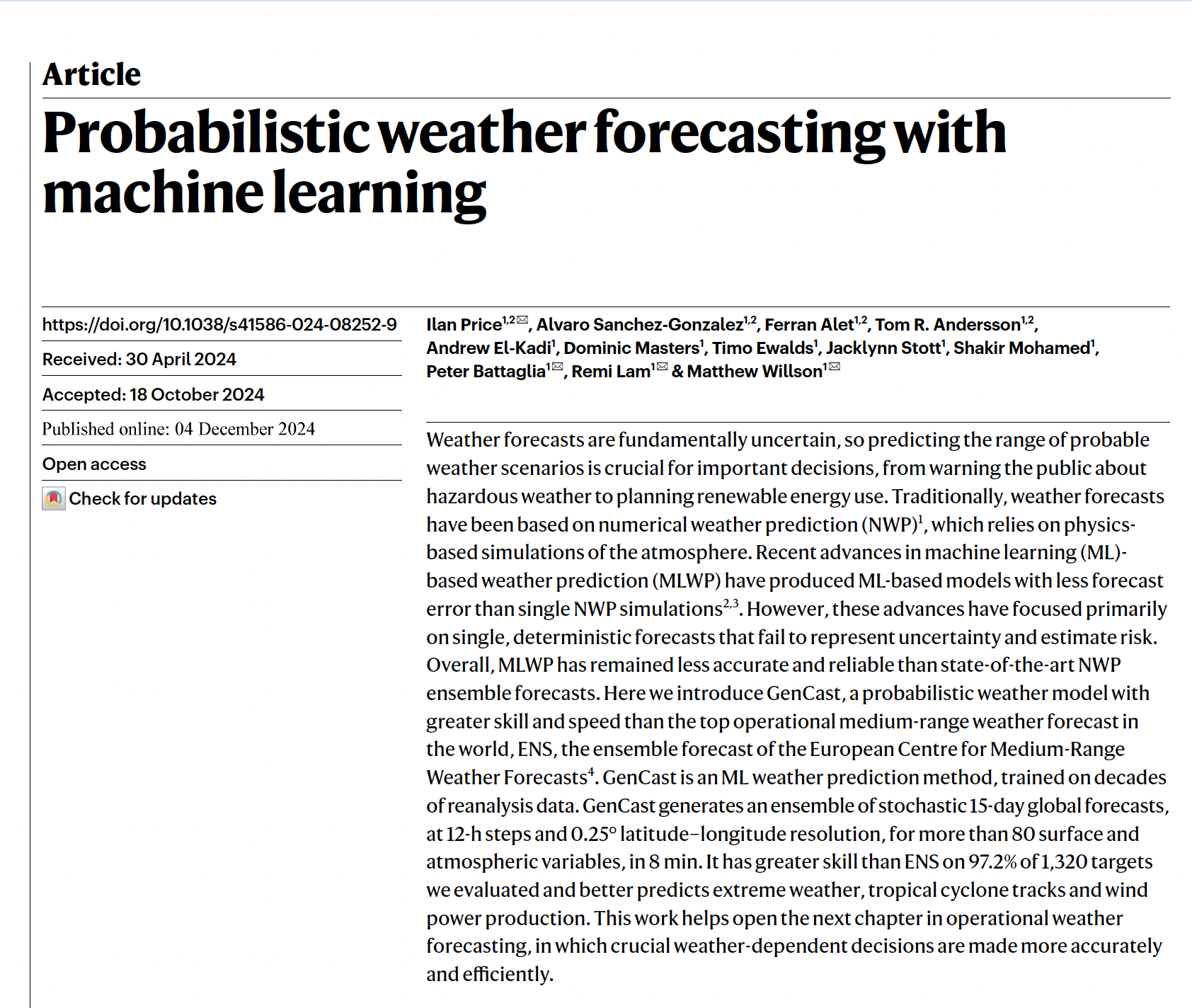 AI For Science: Exciting Frontier
Google GenCast: Probabilistic weather forecasting with machine learning 
https://www.nature.com/articles/s41586-024-08252-9 
https://deepmind.google/discover/blog/gencast-predicts-weather-and-the-risks-of-extreme-conditions-with-sota-accuracy 
https://www.nytimes.com/2024/12/04/science/google-ai-weather-forecast.html
Use of generative AI in high-dimensional complex systems
https://www.nature.com/articles/s41467-024-53165-w.pdf 
Use of generative AI in a multigrid solver
https://arxiv.org/pdf/2412.00063
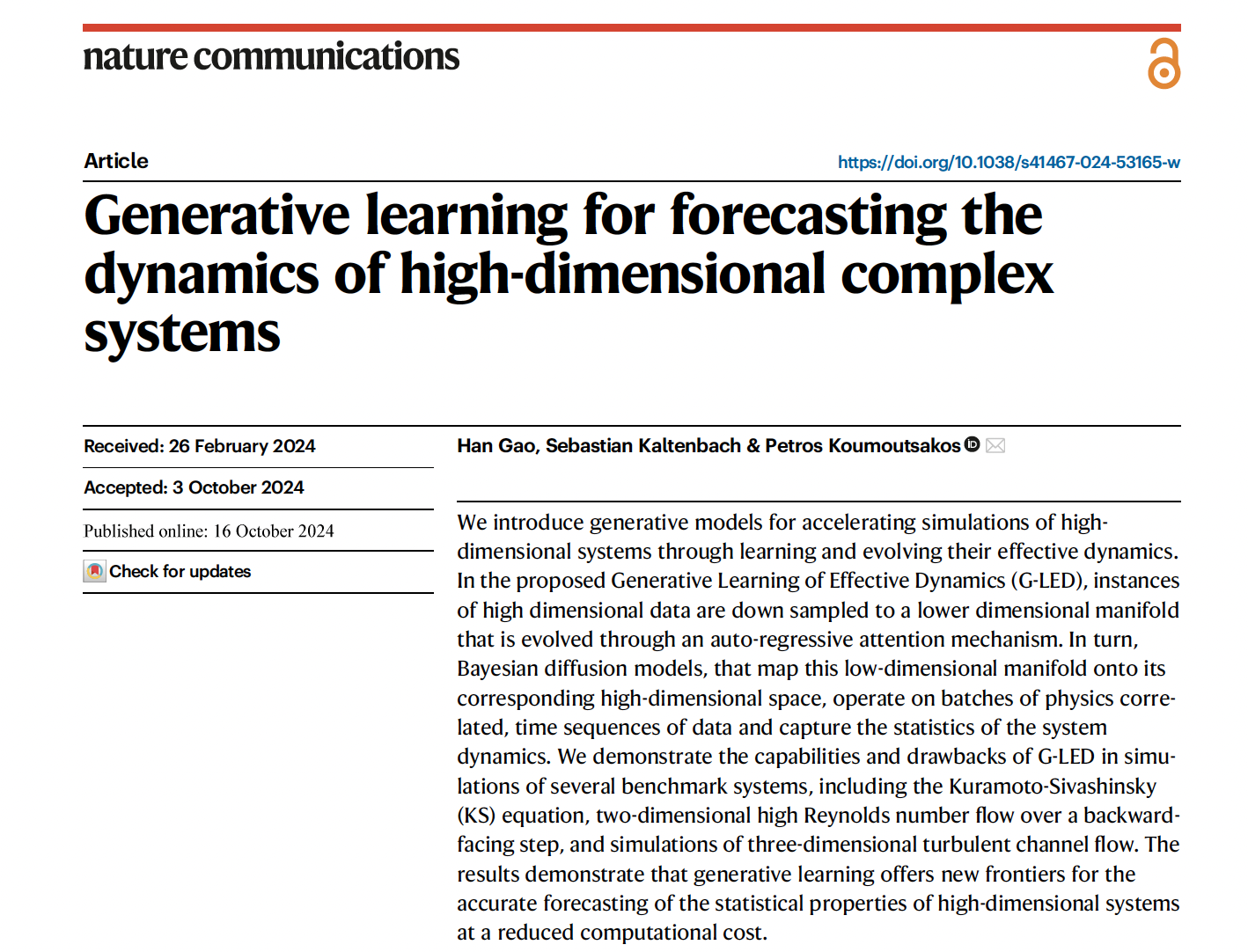 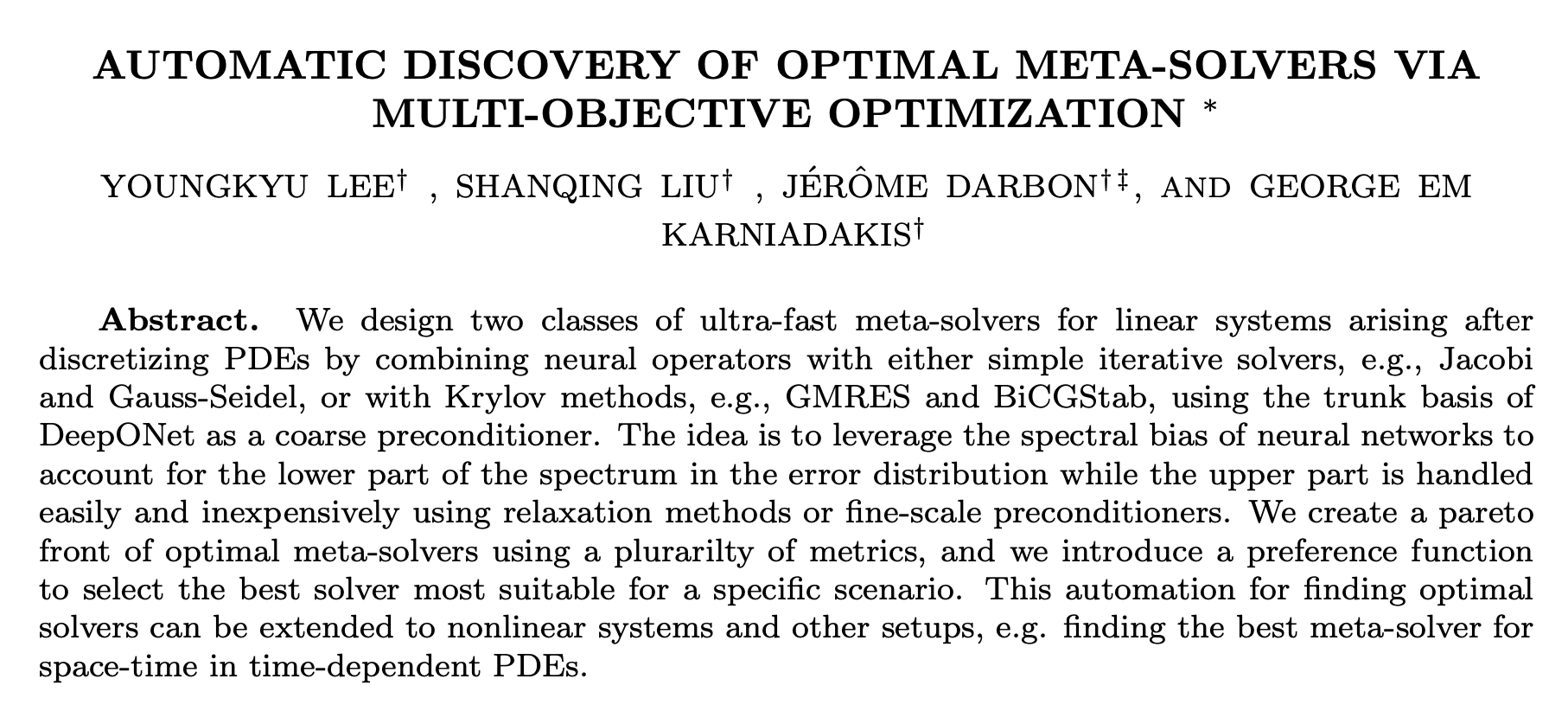 Michael Heroux.
AI and Scientific Computing: Opportunities, Challenges, and Uncertainties
https://maherou.github.io                           38
Observations: AI for Science – very speculative, uncertain
New foundational models constructed from scientific data tokens
Historical weather data image patches
Fundamental particle position, velocity, temp, forces
What else? Entity-relationship quantities from any observational setting
Other sources
Language describes scientific phenomena, good enough for some situations
Synthetic data from modeling and simulation
AI approaches seem to work well where models struggle most
Complex systems – weather, turbulence
Combination of AI/ModSim should be synergistic – best of both
Lots to study, understand
Very rapid change – big risk: disruptive change creating obsolescence
Michael Heroux.
AI and Scientific Computing: Opportunities, Challenges, and Uncertainties
https://maherou.github.io                           39
39
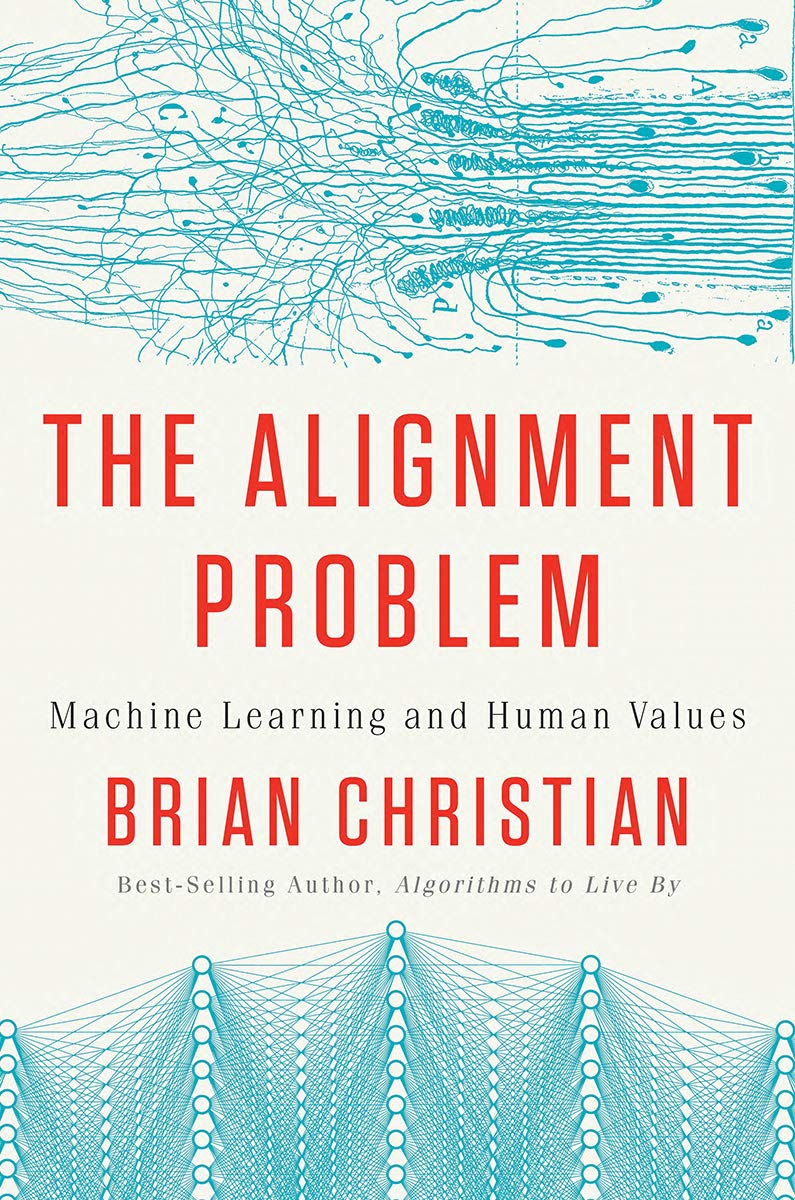 AI and Alignment
Reading recommendation
AI enables the creation of powerful tools
The consequences of design choices are much higher
Key concept: Alignment

Increased demand: 
Domain knowledge: What the tools are supposed to do
Human knowledge: Understanding humans, our needs, how to design
Michael Heroux.
AI and Scientific Computing: Opportunities, Challenges, and Uncertainties
https://maherou.github.io                           40
40
Final Takeaways
Mainstream generative AI tools such as ChatGPT and GitHub Copilot are already transforming how software is developed and used for scientific pursuits.  All phases of software product development can benefit from these tools, and the scientific community is only beginning to understand the potential and limits of these tools even as they become increasingly effective. 
Generative AI tools will continue to improve rapidly with significant and growing industry investments, most of which will meaningfully benefit the scientific community. Hyperion states that the 2025 hardware market for AI systems will be $300B while the corresponding “pure” HPC market will be $10B.  Given this considerable difference in market sizes, any AI tools and features needed by the CSE community that are consistent with broader community needs will be provided in the commercial market, meaning that CSE funding must be carefully and selectively used to support specific, unaddressed scientific community needs.
Michael Heroux.
AI and Scientific Computing: Opportunities, Challenges, and Uncertainties
https://maherou.github.io                           41
Final Takeaways
As generative AI tools take over more of how we produce and maintain CSE software, the remaining human tasks will be higher-level functions, such as verifying and validating generated code and other artifacts.  What product features to create and the fine details of design will be relatively more important.  Deep domain expertise will have greater value than the mechanical aspects of producing software and its related artifacts.
There has been a lot of hype and anti-hype with generative AI.  There is merit in the anti-hype perspective in that if you use generative AI tools to automate a specific task, many other tasks still require human effort, exposing a kind of Amdahl’s Law dynamic.  The key to qualitative improvements from generative AI tools is to expand the scope of application so that improvements are made across many activities and at all levels of the organization.
AI for science capabilities are transforming predictive science and engineering. We are just getting started.  Like many new advances, the solution is likely not AI or ModSim, but AI and ModSim.  ModSim domain experts are essential.
Michael Heroux.
AI and Scientific Computing: Opportunities, Challenges, and Uncertainties
https://maherou.github.io                           42